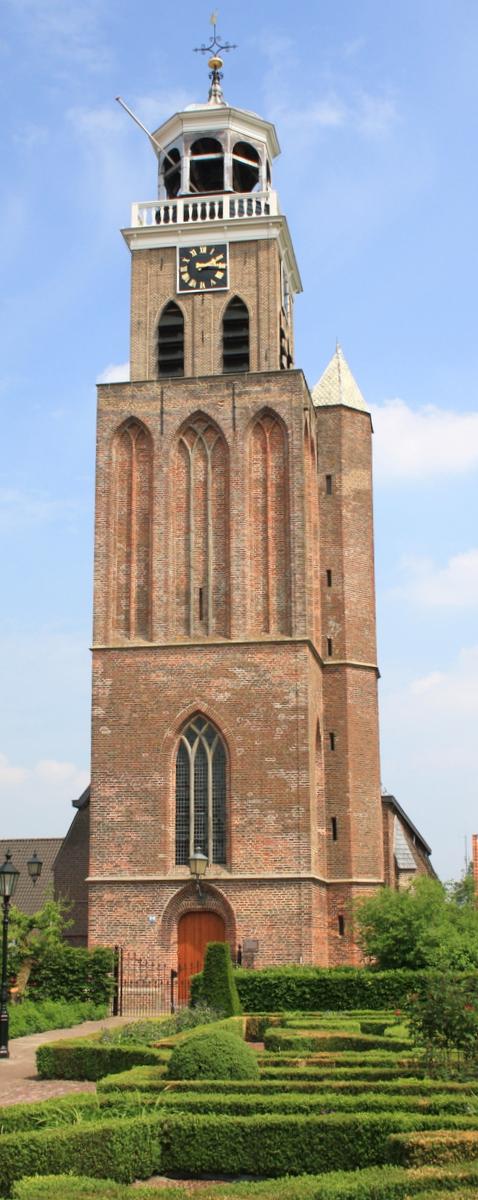 Welkom in de trouwdienst vanEllen en Wouter
Voorganger:
Ds. Douwe Wijmenga

Ouderling van dienst:
Steven Winters

Muzikale begeleiding:
Erik Hofstede en de huisband
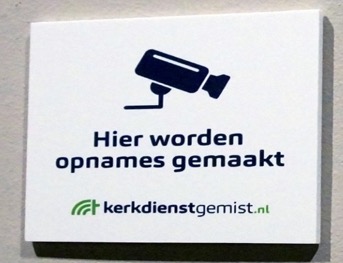 Welkom voor iedereen
Intochtslied: Opw. 553‘ Laat het feest zijn in de huizen ‘
Laat het feest zijn in de huizen,mensen dansen op de straat.Als het onrecht buigt voor Jezusen het volk weer bidden gaat.

In de bergen, door de dalen:hoor ons loflied overal.In de hemel en op aardeals uw glorie komen zal.
Laat Uw licht zien in het duisterals wij buigen voor het kruis.Laat Uw heerlijkheid verschijnenin de wereld, in ons huis.

In de bergen, door de dalen:hoor ons loflied overal.In de hemel en op aardeals uw glorie komen zal.
Halleluja, Halleluja -4x-

In de bergen, door de dalen:hoor ons loflied overal. In de hemel en op aardeals uw glorie komen zal.
Stil gebed, votum, groet
Gebed
Opw. 767‘ Familie ‘
Hoe mooi en hoe heerlijkals wij als familie,als broers en als zussen,om elkaar gevenen open en eerlijkmet elkaar omgaan,de vrede bewarenen eensgezind leven.
En het mooiste geschenkwordt ons gegeven:de zegen van God,een eindeloos leven.
Hoe mooi en hoe heerlijkals wij als familie,als broers en als zussen,om elkaar gevenen open en eerlijkmet elkaar omgaan,de vrede bewarenen eensgezind leven.
En het mooiste geschenkwordt ons gegeven:de zegen van God,een eindeloos leven.

3x

Een eindeloos leven.
Lezing: Spreuken 3: 3 – 7(NBV)
3Mogen liefde en trouw je nooit verlaten,
wind ze om je hals,
schrijf ze in je hart.
4God en de mensen zullen je genegen zijn
en je zult waardering ondervinden.
5Vertrouw op de HEER met heel je hart,
steun niet op eigen inzicht.
6Denk aan hem bij alles wat je doet,
dan baant hij voor jou de weg.
7Wees niet eigenzinnig,
maar heb ontzag voor de HEER
en ga het kwaad uit de weg.
Overdenking
Opw. 797‘ Breng ons samen ‘
U roept ons samen als kerk van de Heer
verbonden met U en elkaar.
Wij brengen U lof, geven U alle eer
eendrachtig, veelstemmig en dankbaar
Jezus is gastheer en nodigt ons uit
waar Jezus woont voelt de liefde zich thuis.
Jaag naar de liefde, de vrucht van de Geest
die alles gelooft en verdraagt.
Streef naar de gaven die God aan ons geeft
veelkleurig, verschillend en dienstbaar
eenheid en waarheid ontmoeten elkaar
liefde brengt samen, verbindt en aanvaardt.
Breng ons samen, één in Uw naam
ieder is welkom hier binnen te gaan.
Samen, één door de Geest
verbonden in liefde, die U aan ons geeft.
U roept ons samen voor Woord en gebed
als deel van uw kerk wereldwijd.
Wij bidden om vrede, verzoening en recht
gebruiken met vreugde de maaltijd.
Wij breken het brood en verstaan het geheim
om samen Uw kerk en van Christus te zijn.
Breng ons samen, één in Uw naam
ieder is welkom hier binnen te gaan.
Samen, één door de Geest
verbonden in liefde, die U aan ons geeft.
Wij belijden één geloof en één Heer
zijn geroepen tot één hoop, tot Uw eer
Heer, geef vrede die ons samenbindt
Vader, maak ons één.
Wij belijden één geloof en één Heer
zijn geroepen tot één hoop, tot Uw eer
Heer, geef vrede die ons samenbindt
Vader, maak ons één.
Breng ons samen, één in Uw naam
ieder is welkom hier binnen te gaan
Samen, één door de Geest
verbonden in liefde
Breng ons samen, één in Uw naam
ieder is welkom hier binnen te gaan
Samen, één door de Geest
verbonden in liefde, die U aan ons geeft.
Wouter en Ellen spreken elkaar toe
Huwelijksformulier, gelofte, ringwisseling, zegen
Luisteren naar Jes Music – ‘Zegen hen ‘
Het leven, verweven, vanaf dit momentHij hoort bij jou en jij bij hemZo stralend, genietend als een dag zonder eindEen begin vandaag, als man en vrouwZegen hen op de weg, die zij samen mogen gaanZegen hen met Uw liefdeZegen hen zodat zij anderen tot zegen mogen zijnIn eenheid met U en met elkaar
Vergeet niet, verlaat nooit Gods liefde en trouwBind het als een sieraad om je halsDit teken, die zegen, schrijf het in je hartLeef in Zijn waarheid elke dagZegen hen op de weg, die zij samen mogen gaanZegen hen met Uw liefdeZegen hen zodat zij anderen tot zegen mogen zijnIn eenheid met U en met elkaar
Want in liefde brengt Hij samenEn wat Hij samenbindt laat hij nooit losBlijf dus vertrouwen, geloof en hoop in HemWant in liefde brengt Hij samenEn wat Hij samenbindt laat hij nooit losBlijf dus vertrouwen, geloof en hoop in Hem
Zegen hen op de weg, die zij samen mogen gaanZegen hen met Uw liefdeZegen hen zodat zij anderen tot zegen mogen zijnIn eenheid met U en met elkaar
Overhandiging trouwbijbel
Overhandigen geschenk door Kind en Eredienst
Gebeden
Collecte
De collecte in deze dienst is bestemd voor het werk van de kerk.
.
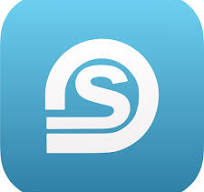 Via de Scipio-app van de Mariakerk kunt u thuis of in de kerk ook geven.
Slotlied: Sela‘ Ik zal er zijn ‘
Hoe wonderlijk mooi is uw eeuwige Naam. Verborgen aanwezig deelt U mijn bestaan.Waar ik ben, bent U: wat een kostbaar geheim.Uw naam is ‘Ik ben’ en ‘Ik zal er zijn’.

 
Een boog in de wolken als teken van trouw,staat boven mijn leven, zegt: Ik ben bij jou!In tijden van vreugde, maar ook van verdriet,ben ik bij U veilig, U die mij ziet.
De toekomst is zeker, ja eindeloos goed.Als ik eens moet sterven, als ik U ontmoet:dan droogt U mijn tranen, U noemt zelfs mijn naam.U blijft bij mij Jezus, laat mij niet gaan.

 
‘Ik ben die Ik ben’ is uw eeuwige naam.Onnoembaar aanwezig deelt U mijn bestaan.Hoe adembenemend, ontroerend dichtbij:uw naam is ‘Ik ben’, en ‘Ik zal er zijn’.
O Naam aller namen, aan U alle eer.Niets kan mij ooit scheiden van Jezus mijn Heer:Geen dood en geen leven, geen moeite of pijn.Ik zal eeuwig zingen, dicht bij U zijn.
Zegen voor iedereen